El experimento de reflectometría de RX
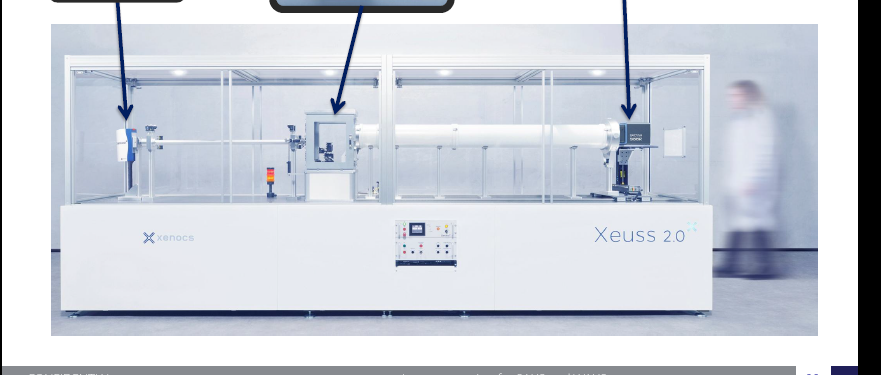 S2
S1
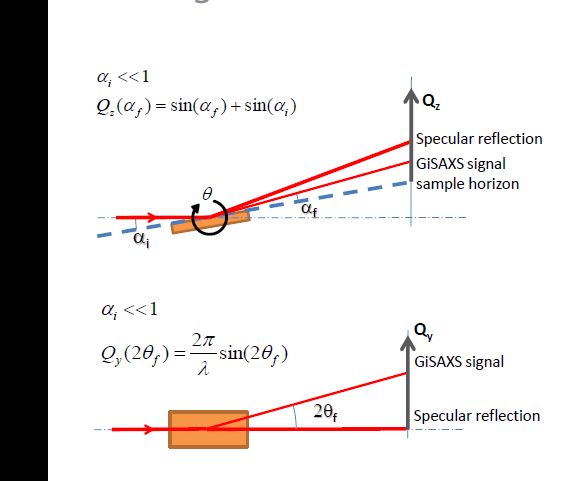 Fuentes de error en la medida….
Recuerden que :
Error en ….monocromador multicapas
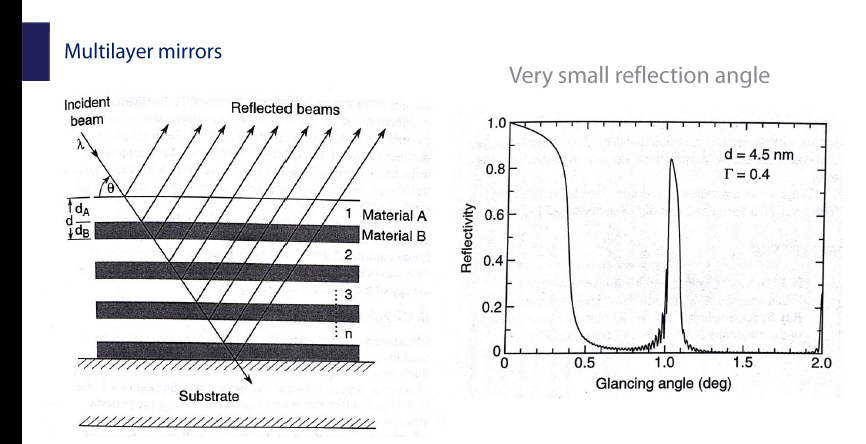 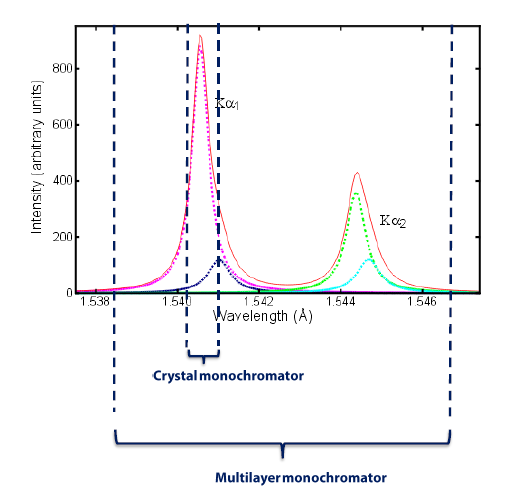 Por qué lo uso ??
0.01 Å
Tamaño finito del haz
Ventana S2 cuadrada de 0.5x0.5 mm2
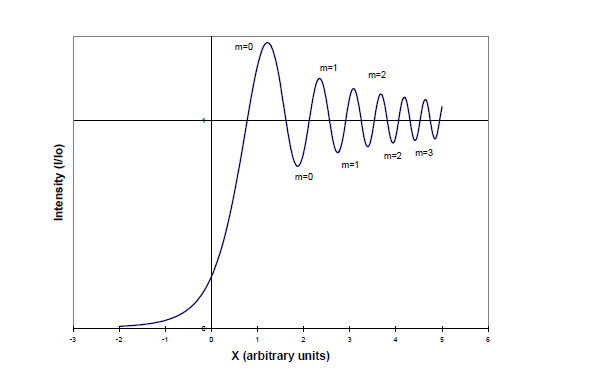 ∆x1-3 mm
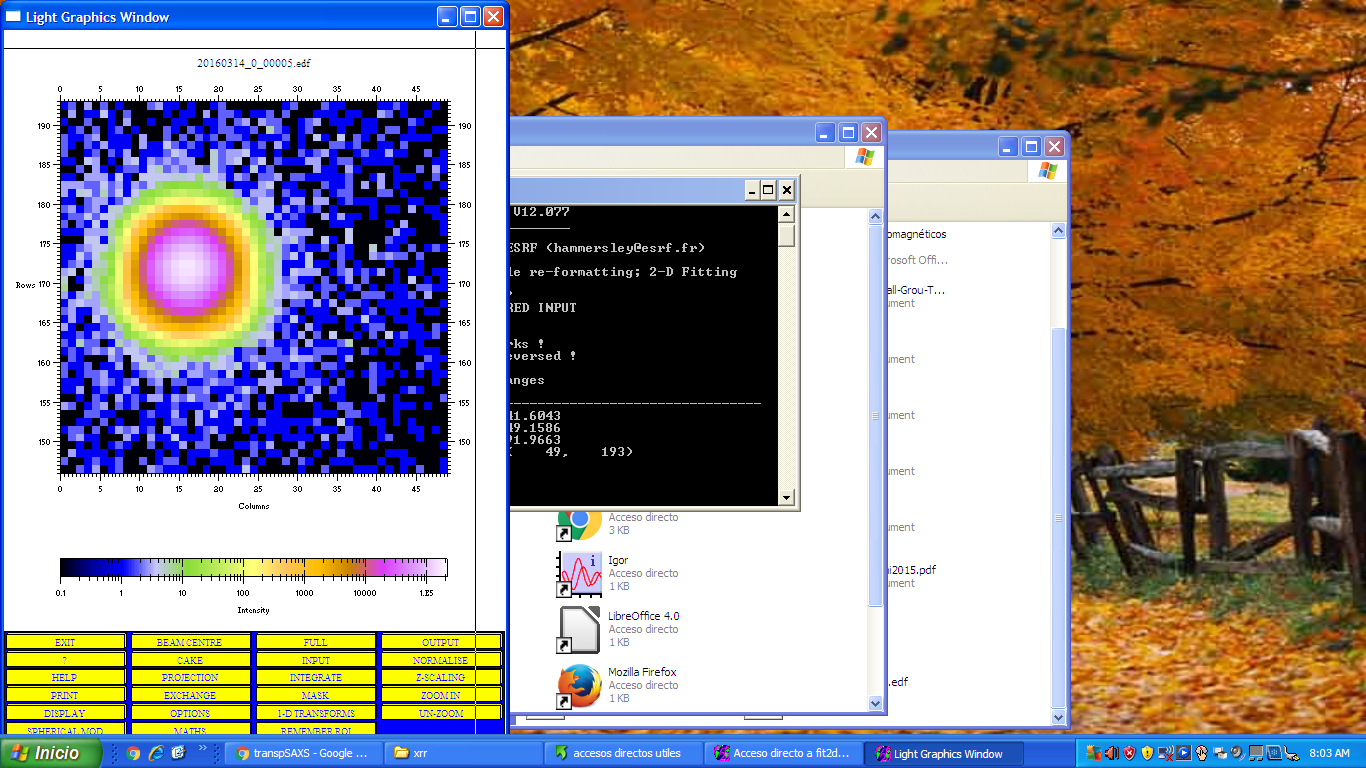 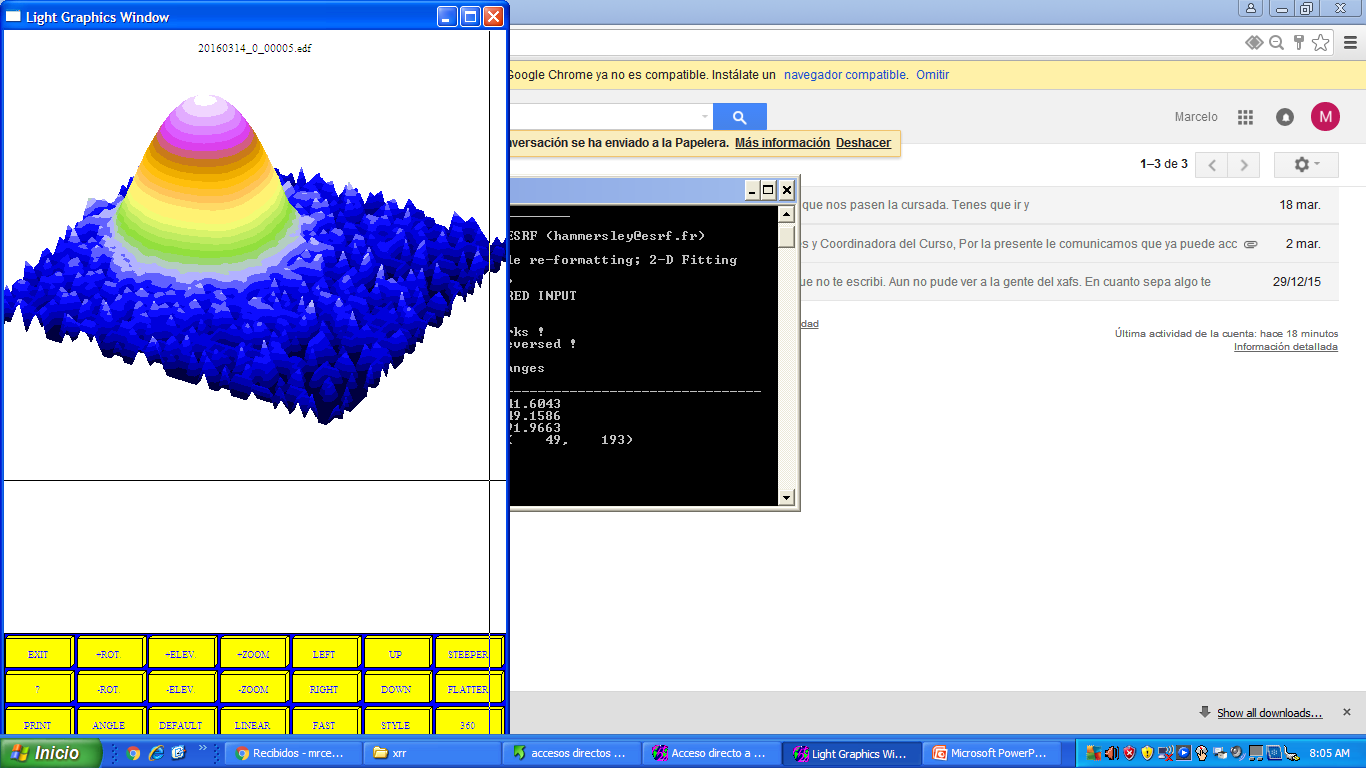 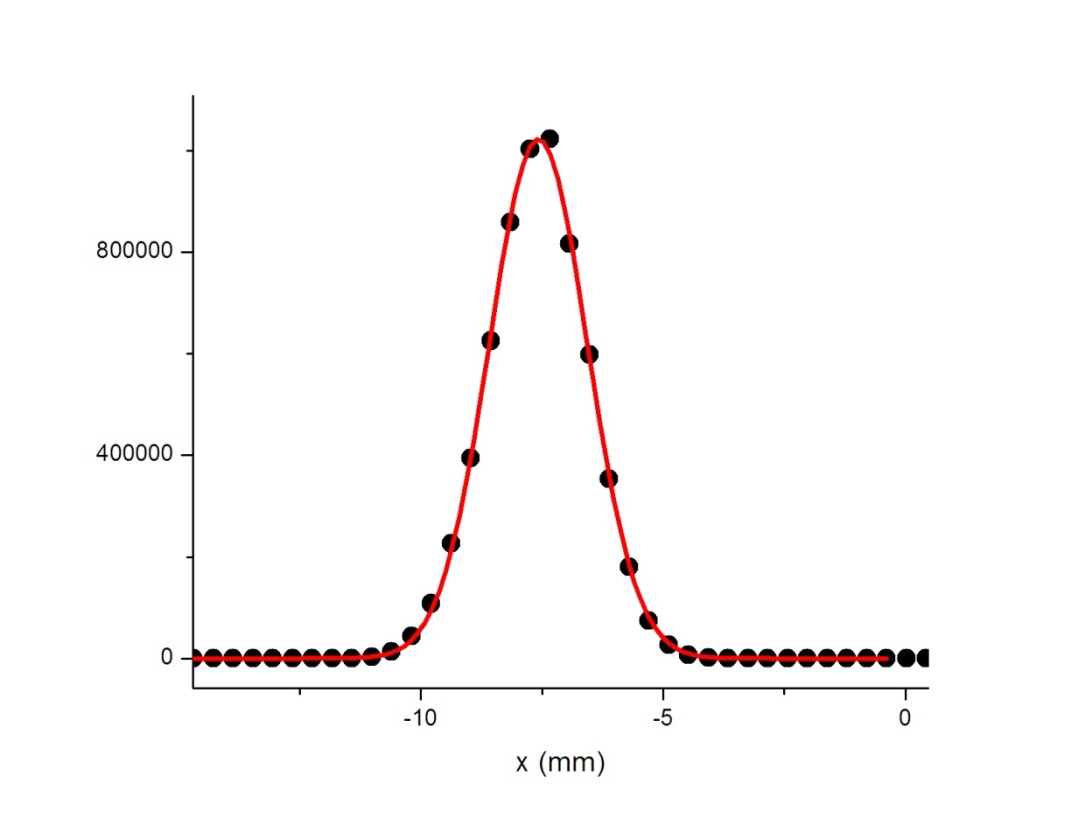 2 mm
Distancia muestra-detector D…experimento con behenato de plata
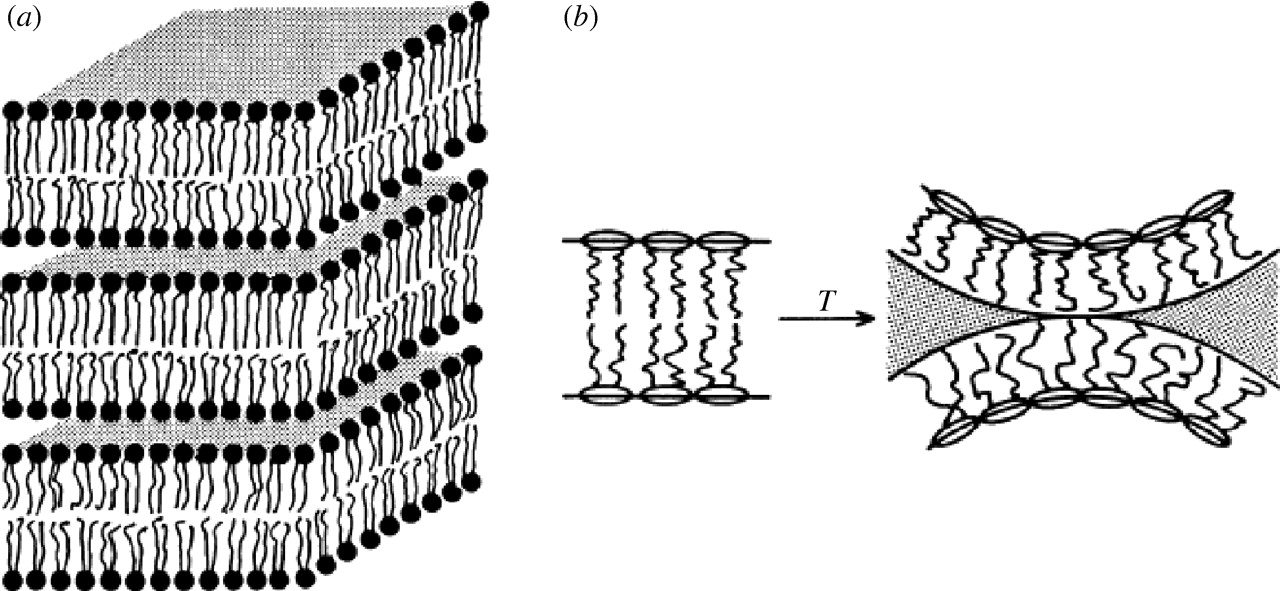 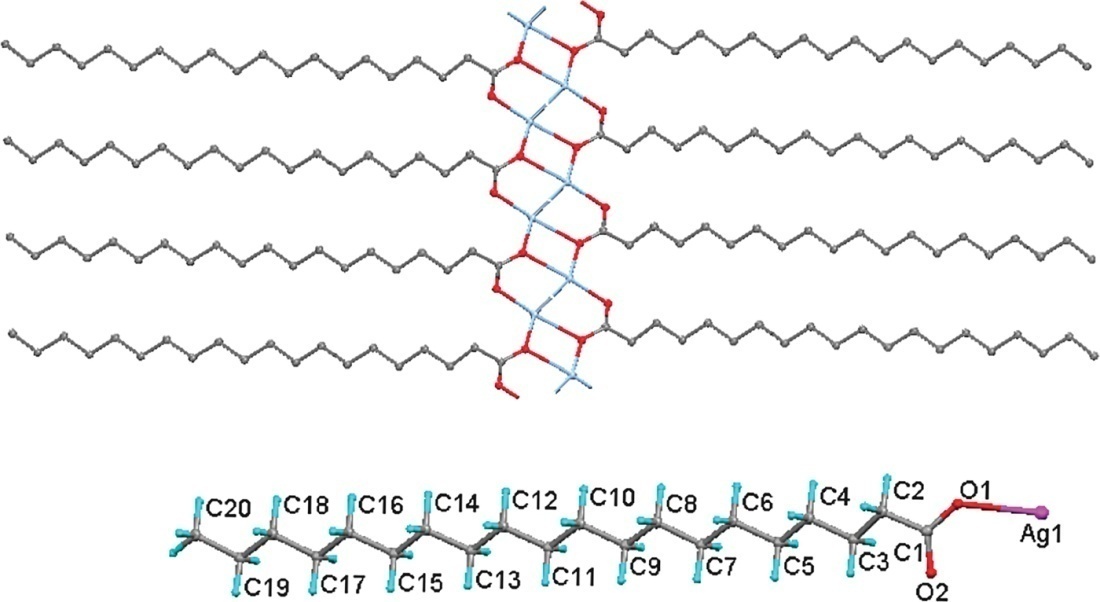 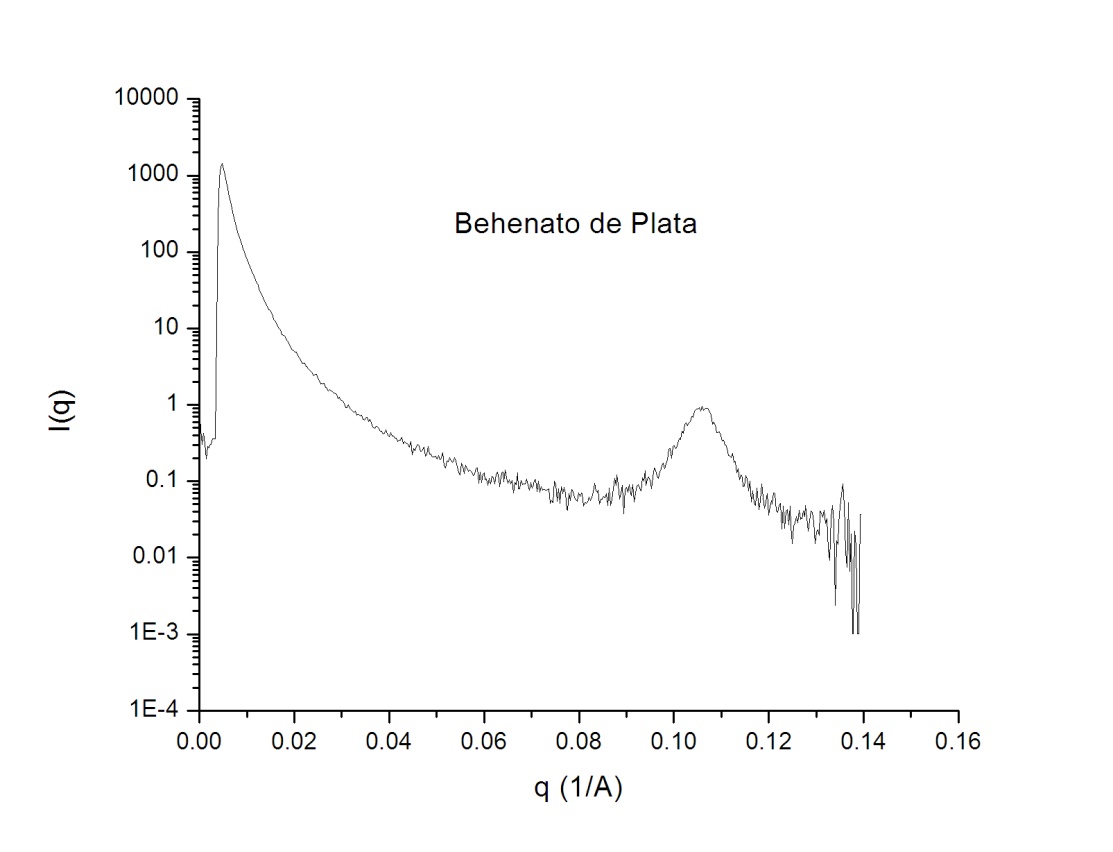 d*= ???
q*
D= ???
reflectometría
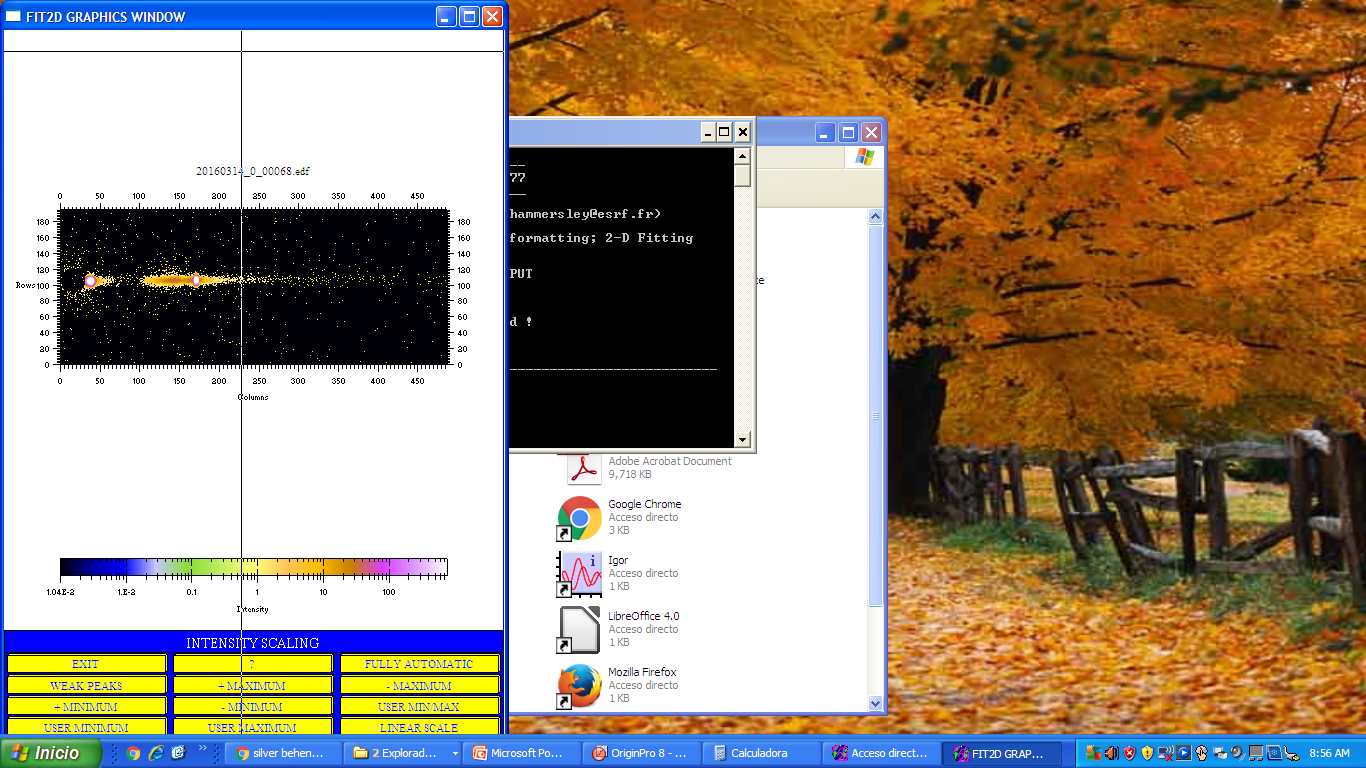 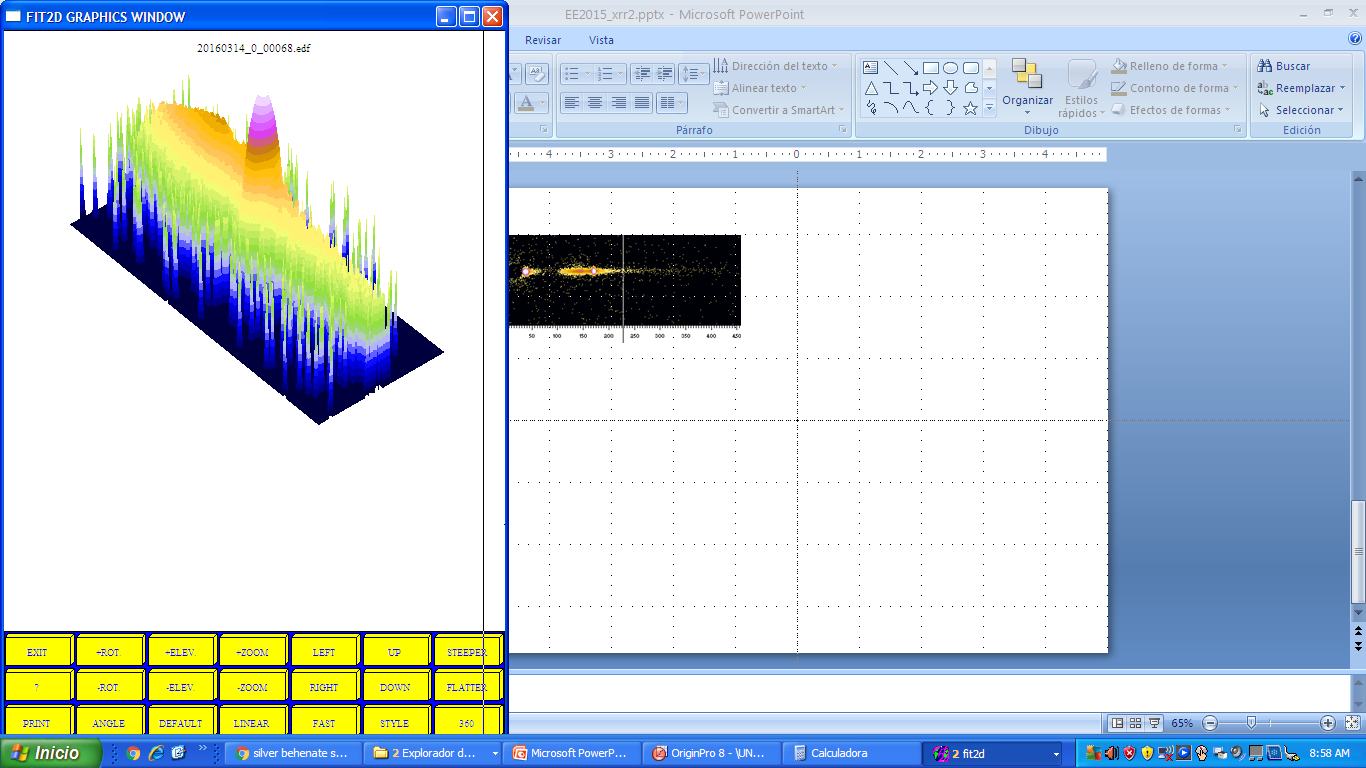 x=#*0.172 mm
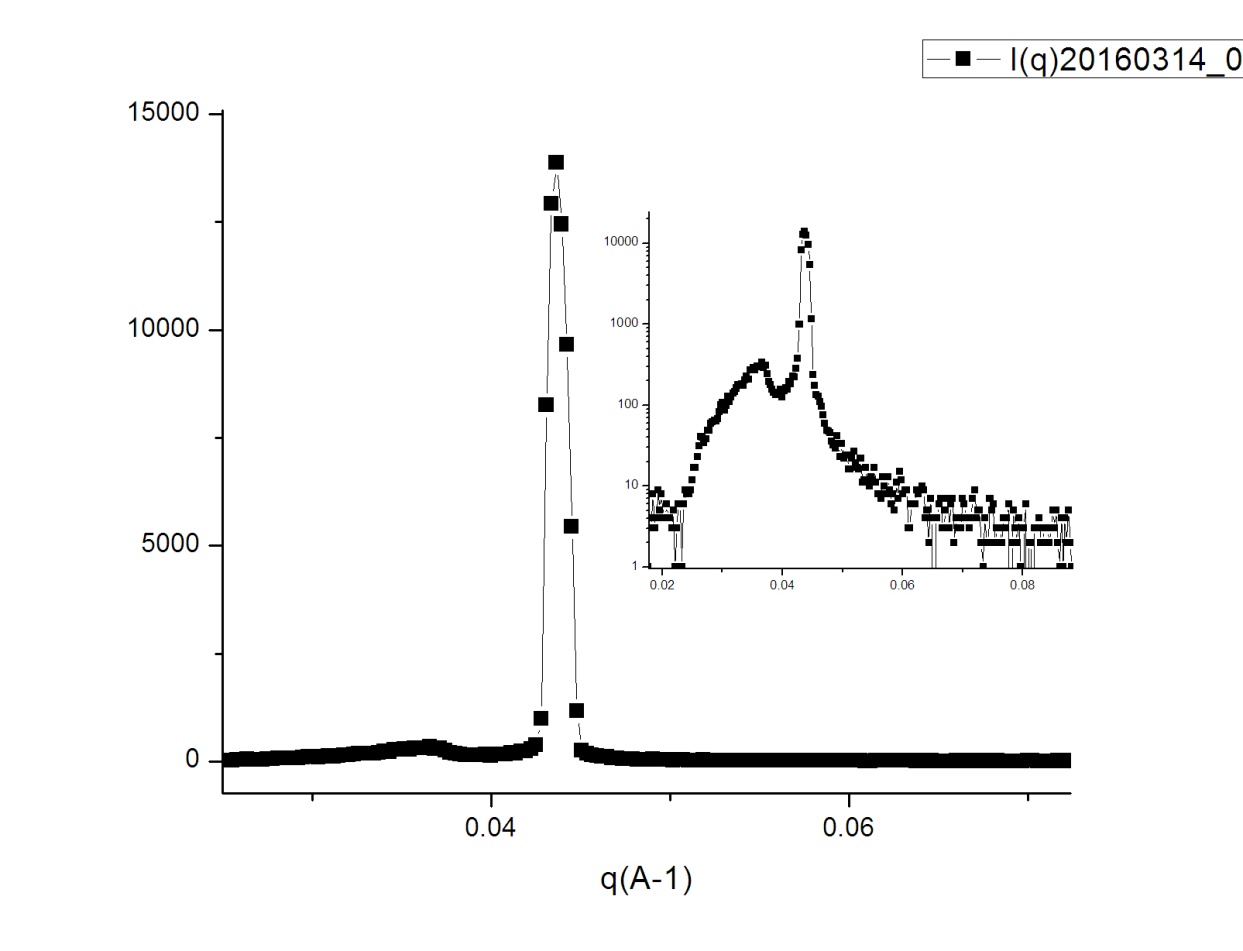 Resolución mínima necesaria para observar oscilaciones
Separación entre máximos de interferencia
Incerteza en q
Condición para observar oscilaciones
Footprint
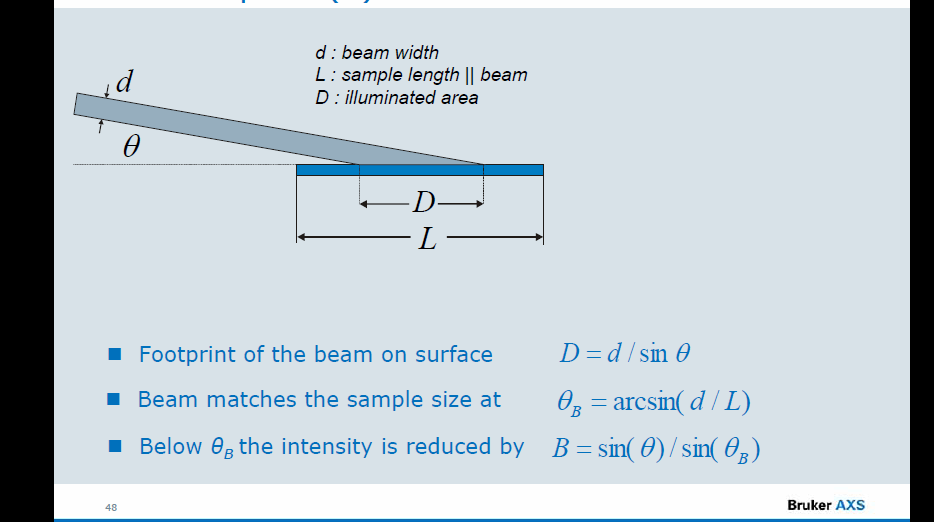 En nuestro caso ???
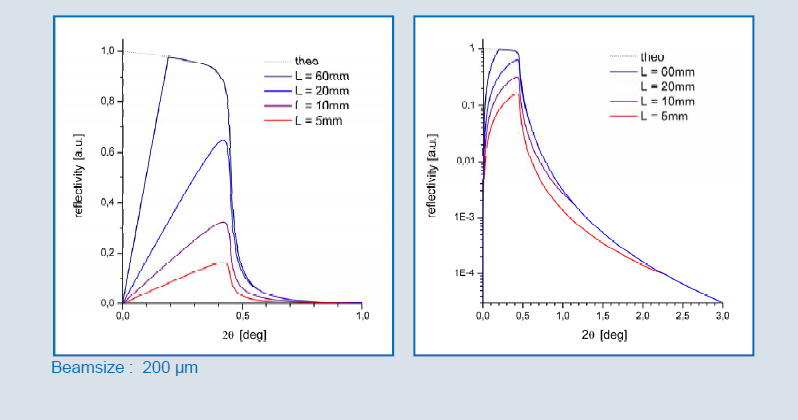 alineación
A
B
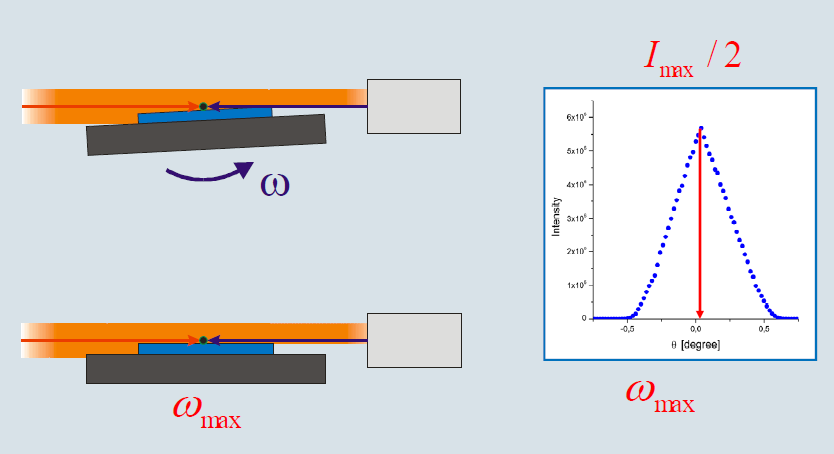 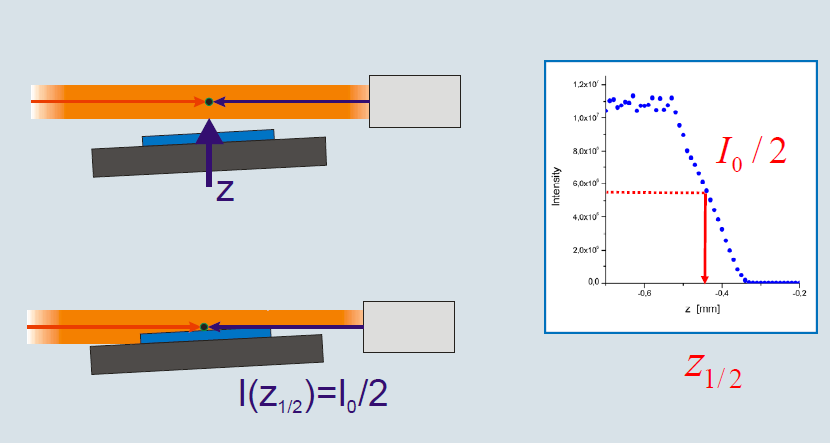 Secuencia mínima….ABA
calibración
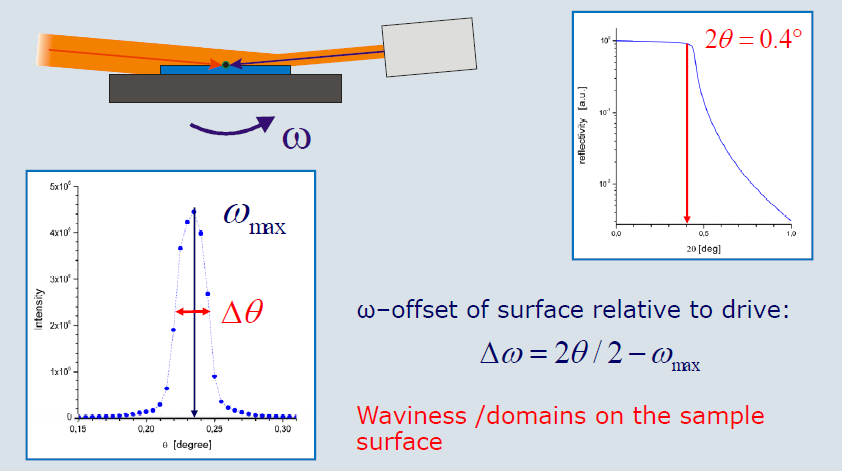 Hasta donde ??
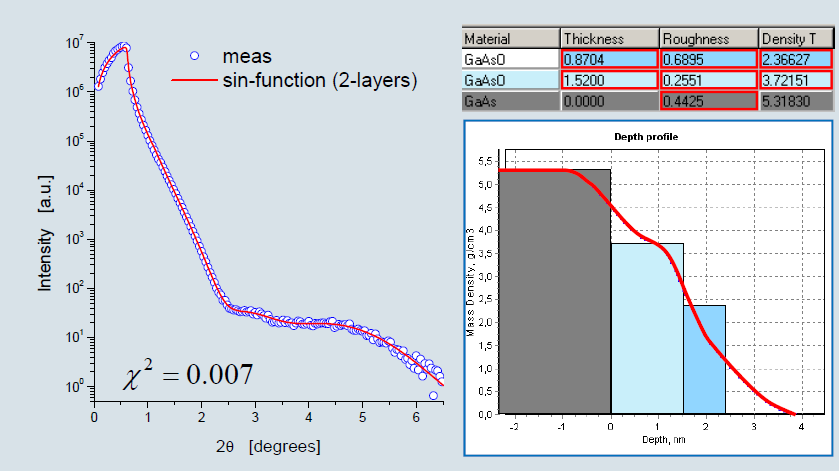 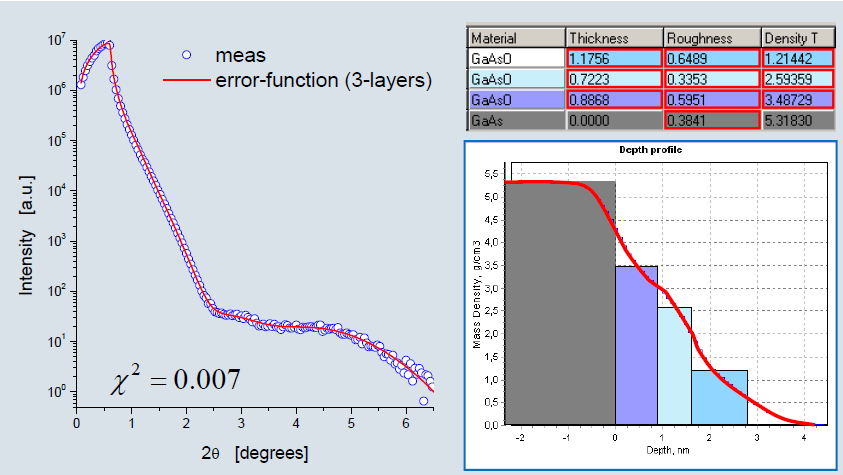 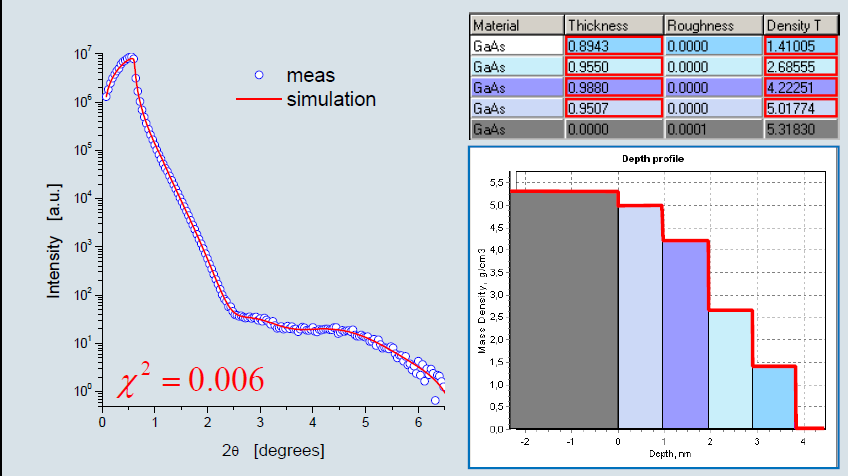